Maak je eigen regenmeter
1 Koningen 17:7-11
Maar al gauw was er geen water meer in de rivier, omdat er geen regen viel in het land. Toen zei de Heer tegen Elia: ‘Ga naar de stad Sarefat, in de buurt van Sidon, en blijf daar voorlopig. Er woont daar een weduwe bij wie je kunt logeren. Ik heb haar gezegd dat ze voor jou moet zorgen. Elia ging naar Sarefat. Toen hij vlak bij de stadspoort was, zag hij daar een weduwe die hout aan het zoeken was. Hij riep en vroeg: ‘Wilt u een beetje water voor me halen, zodat ik iets kan drinken?’ Toen ze wegliep, riep Elia: ‘En neemt u dan ook een stuk brood voor me mee!’

OpdrachtNodig:
Plastic drinkflessen
Schaar
Liniaal 
Watervaste stiften
Plakband
Steentjes of knikkers

Knip het bovenste stuk van de fles
Doe wat steentjes of knikkers onder in de fles en vul hem met water tot net boven de steentjes.
Zet de bovenkant van de fles omgekeerd in de fles en plak hem vast
Zet bij de rand van het water een 0 en daarna om de 5 mm een streepje. 
Zet de fles buiten neer en ontdek hoeveel water er valt. 

Om door te praten
Stel dat er maanden geen regen zou vallen in Nederland. Wat zou er dan kunnen gebeuren? 
Kan je landen noemen waar er weleens te weinig eten is doordat er lang geen regen valt? Wat zie of hoor je daarover?
In dit verhaal zorgt God voor de vrouw en voor Elia. Heb jij ook wel eens gevoeld dat God voor je zorgde? Hoe merkte je dat?
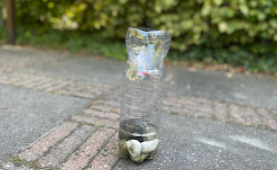